আজকের ক্লাসে সবাইকে স্বাগতম
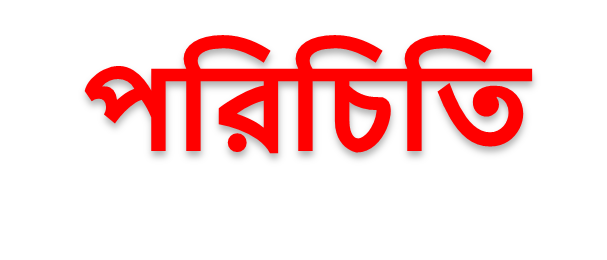 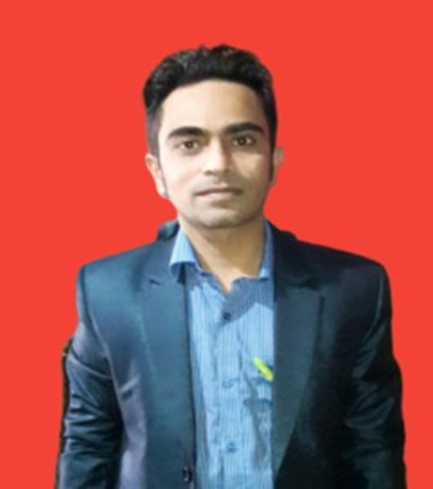 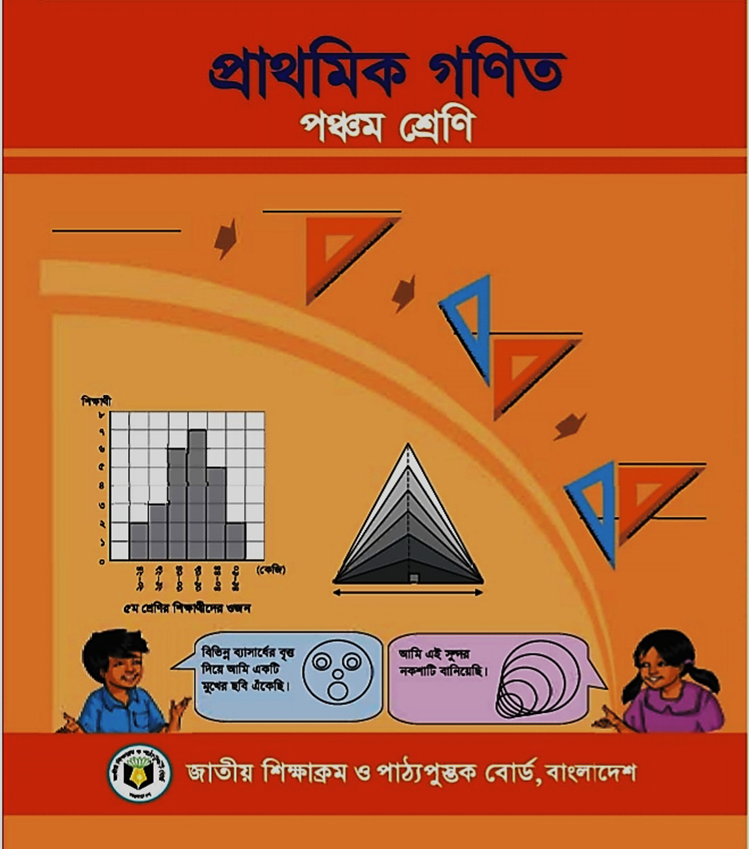 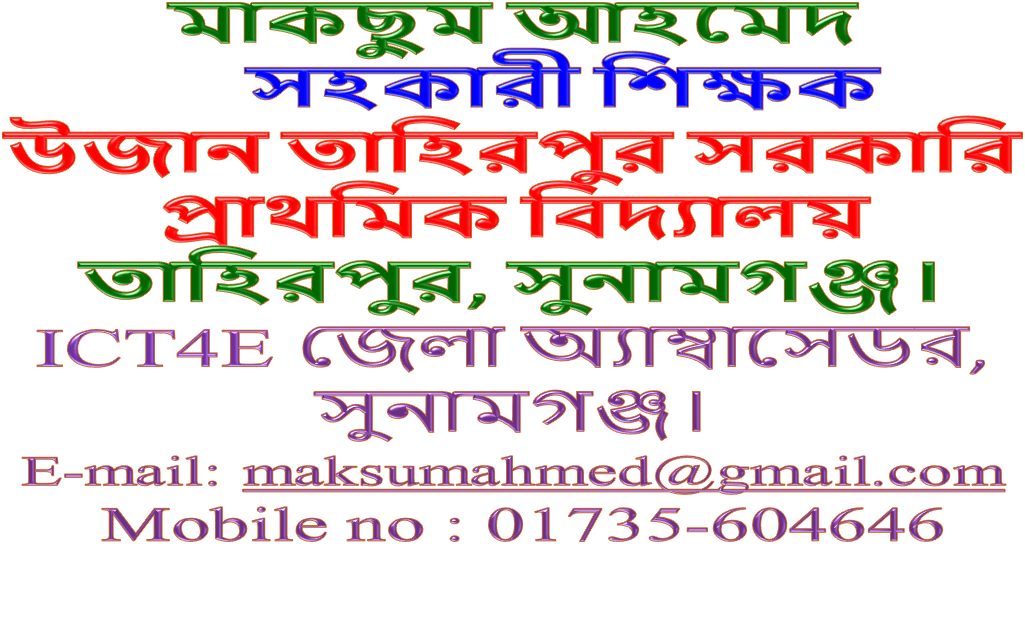 নিচের হিসাবটি খাতায় লেখ।
৩ + {(১৪ – ১০) × (২০ – ১৫) + ৩০} ÷ ২৫ - ৪
তোমরা  বলোত আজ আমরা কী বিষয় নিয়ে আলোচনা করবো?
হ্যাঁ, আজ আমরা বন্ধনীর ব্যবহার নিয়ে আলোচনা করবো ।
শিখনফল
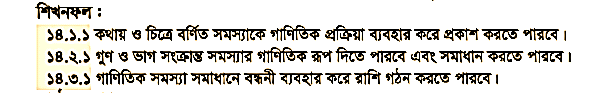 খাতায় যে হিসাবটি তোমরা লিখেছ তা নিজেরা সমাধান কর।
৩ + {(১৪ – ১০) × (২০ – ১৫) + ৩০} ÷ ২৫ - ৪
বলতো হিসাবটির ফলাফল কত হয়েছে?
শিক্ষার্থীদের কাছ থেকে পাওয়া প্রাপ্ত ফলাফল নিন্মরুপঃ
১, ২, ৩, ইত্যাদি।
শিক্ষার্থীদের ফলাফলের ভিন্নতা নিয়ে আলোচনাঃ
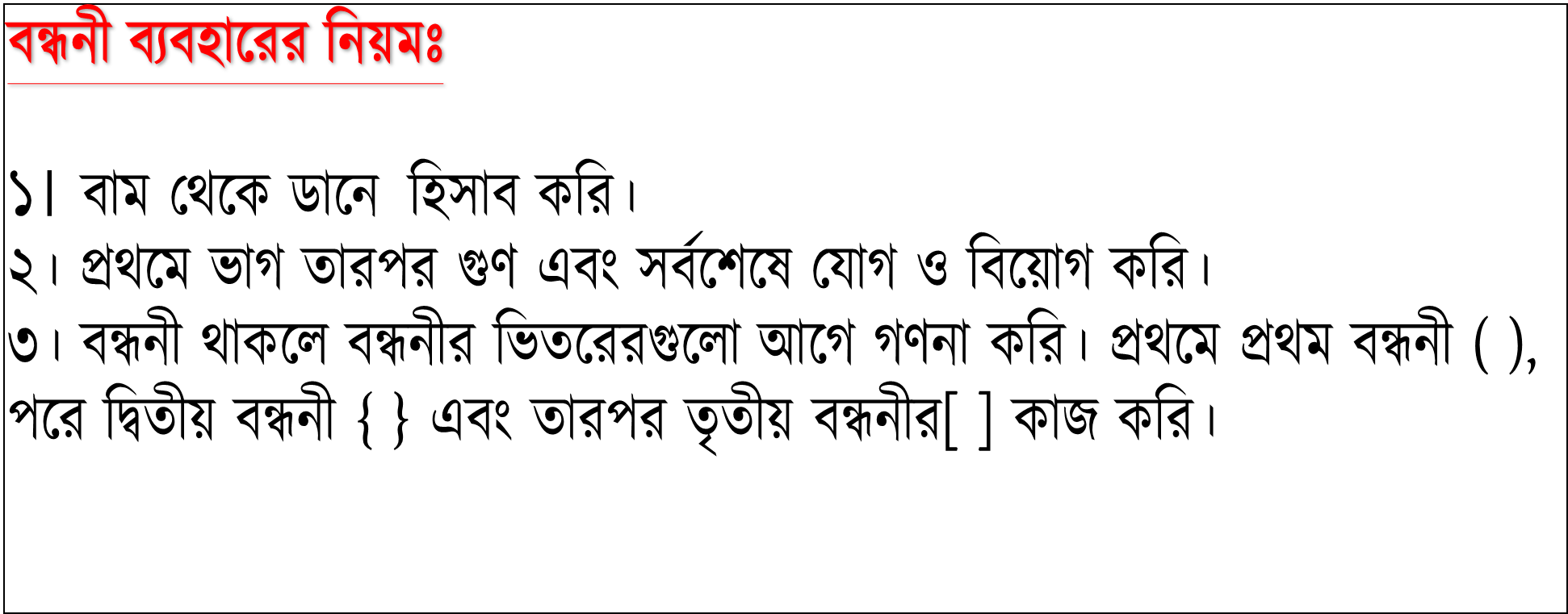 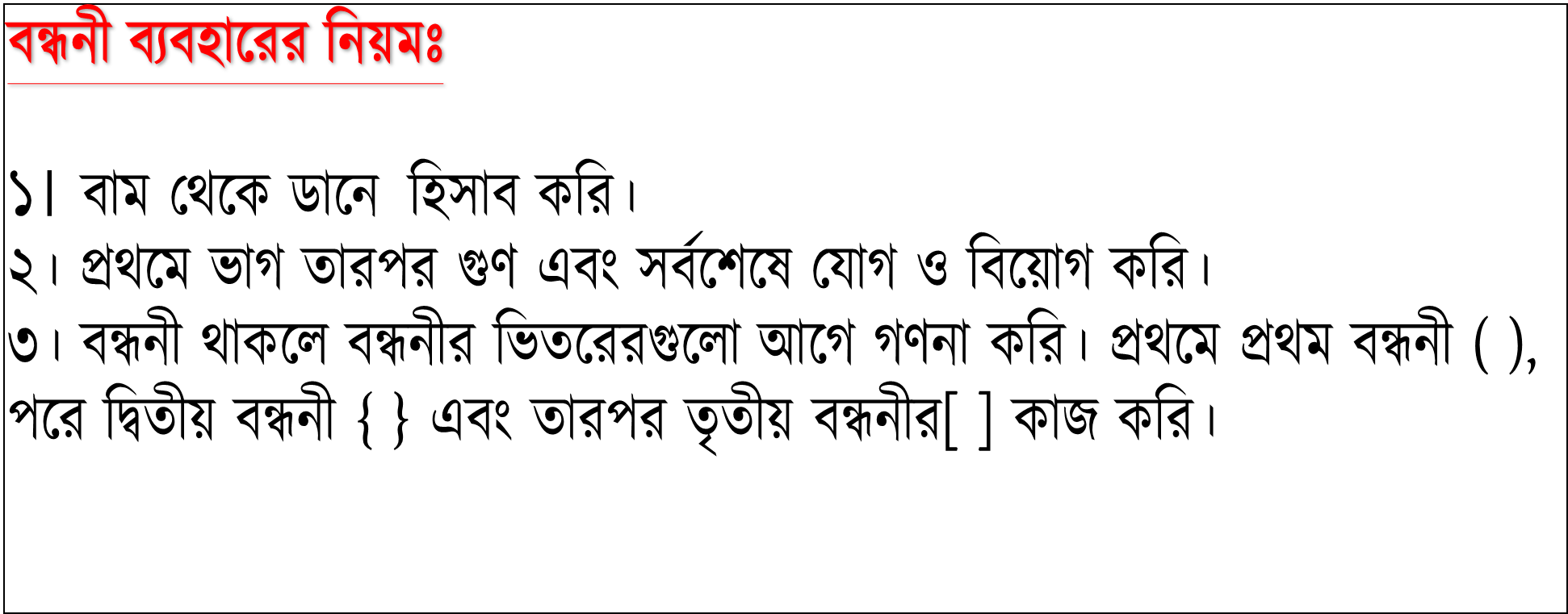 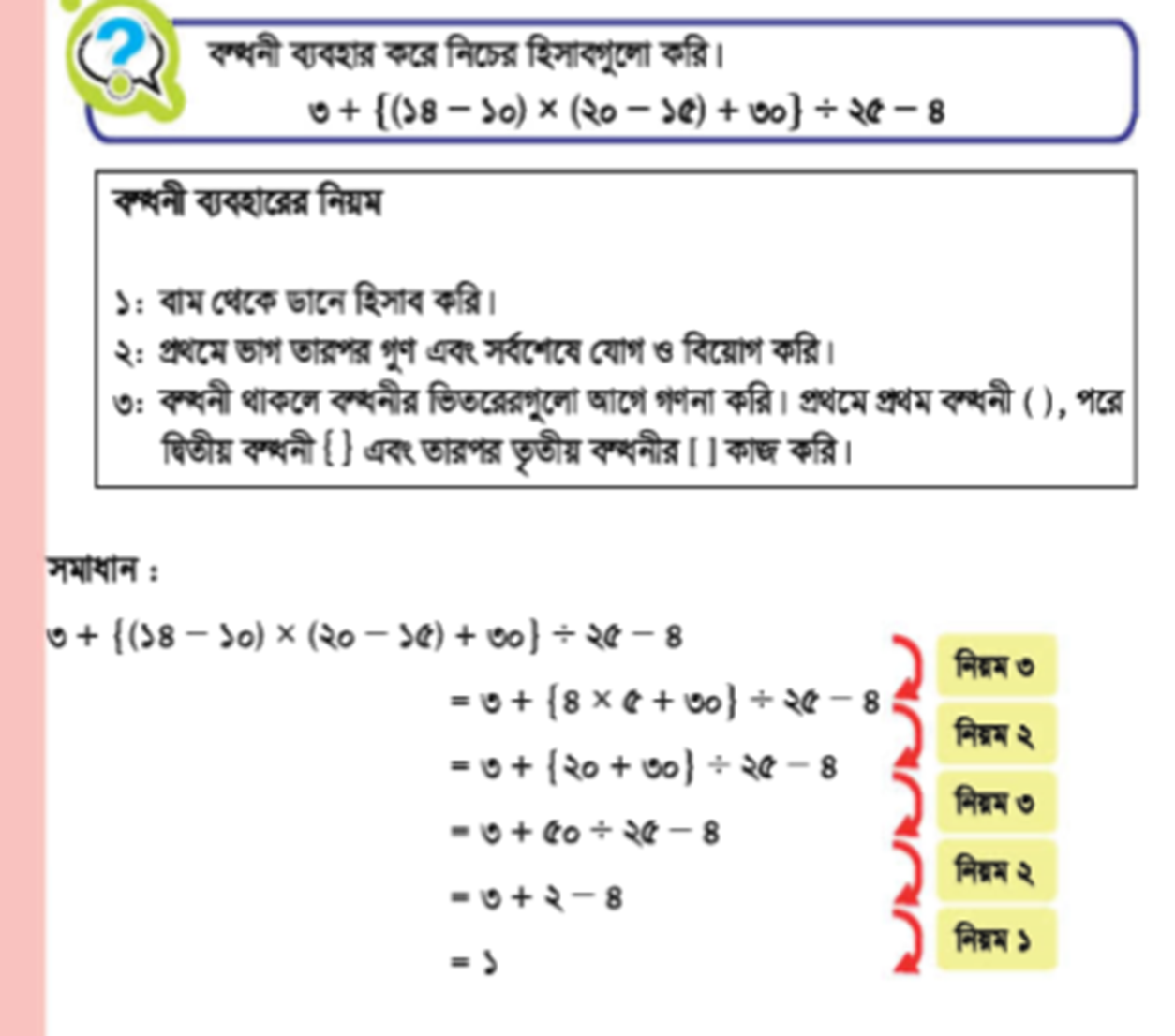 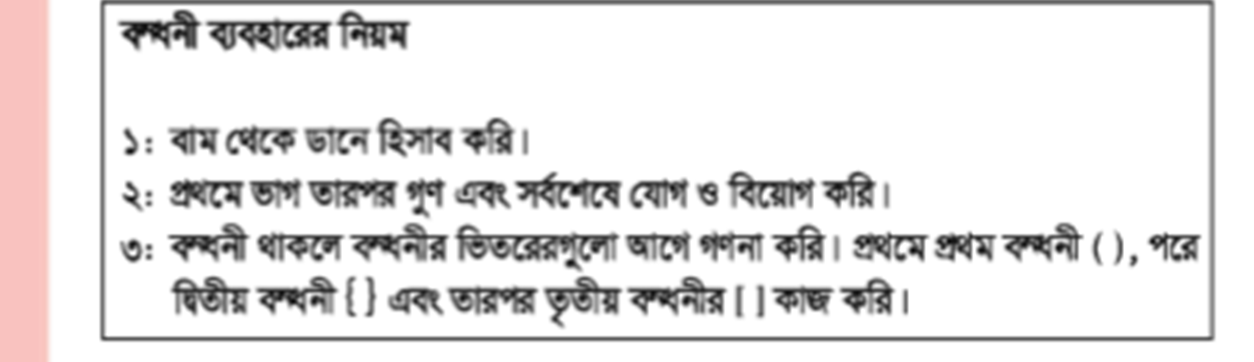 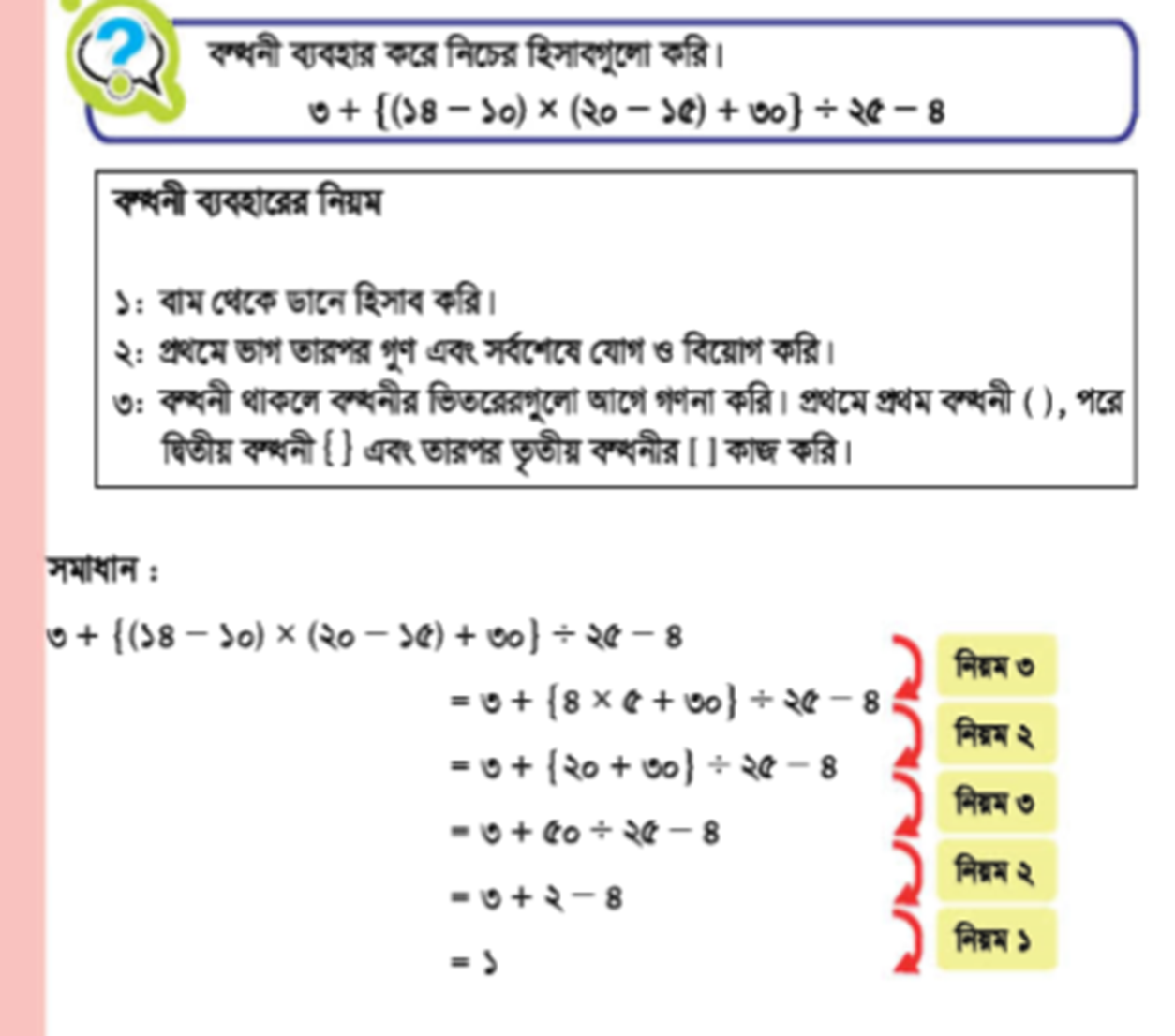 হিসাবের নিয়ম ব্যবহার করে নিচের হিসাবগুলো করি।

(১) ৬ – (৫৬ – ৪০) ÷ (২× ৪) + ৫

(২) ৭ + [{ ৪৫ ÷ ৯ + ৩ } × { ( ১২ – ৭ ) × ২ – ৫ } -১ ] ÷ ১৩
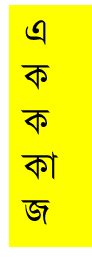 হিসাব (১): ৬ – (৫৬ – ৪০) ÷ (২× ৪) + ৫

সমাধানঃ

৬ – (৫৬ – ৪০) ÷ (২× ৪) + ৫

= ৬ – ১৬ ÷ ৮ + ৫

= ৬ – ২ + ৫

= ৪ + ৫      

= ৯
হিসাব (২):  ৭ + [{ ৪৫ ÷ ৯ + ৩ } × { ( ১২ – ৭ ) × ২ – ৫ } -১ ] ÷ ১৩

সমাধানঃ 
৭ + [{ ৪৫ ÷ ৯ + ৩ } × { ( ১২ – ৭ ) × ২ – ৫ } -১ ] ÷ ১৩
= ৭ + [{ ৫ + ৩ } × { ৫ × ২ – ৫ } -১ ] ÷ ১৩
= ৭ + [ ৮ × { ১০ – ৫ } -১ ] ÷ ১৩
= ৭ + [ ৮ × ৫ -১ ] ÷ ১৩
= ৭ + [ ৪০ -১ ] ÷ ১৩
= ৭ + ৩৯ ÷ ১৩
= ৭ + ৩
= ১০
হিসাব (২):  ৭ + [{ ৪৫ ÷ ৯ + ৩ } × { ( ১২ – ৭ ) × ২ – ৫ } -১ ] ÷ ১৩

সমাধানঃ 
৭ + [{ ৪৫ ÷ ৯ + ৩ } × { ( ১২ – ৭ ) × ২ – ৫ } -১ ] ÷ ১৩
= ৭ + [{ ৫ + ৩ } × { ৫ × ২ – ৫ } -১ ] ÷ ১৩
= ৭ + [ ৮ × { ১০ – ৫ } -১ ] ÷ ১৩
= ৭ + [ ৮ × ৫ -১ ] ÷ ১৩
= ৭ + [ ৪০ -১ ] ÷ ১৩
= ৭ + ৩৯ ÷ ১৩
= ৭ + ৩
= ১০
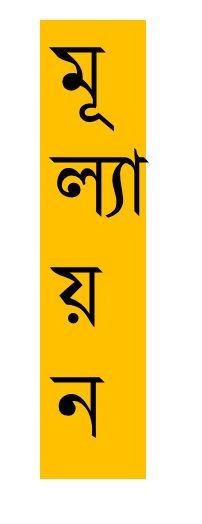 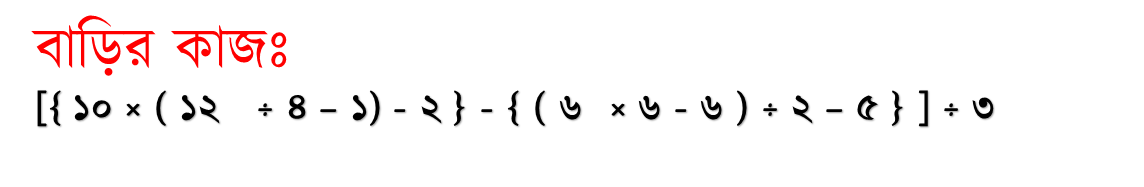 সবাই ভালো থাকো,  সুস্থ থাকো ও নিরাপদে থাকো।
                    ধন্যবাদ সবাইকে।